2018 COSMA CONFERENCE
Relationships that Affect Student-Athlete Decision Making


Allen Jefferson – Doctoral Student, Northcentral University
Introduction
The purpose of the research in this presentation is to examine five relationships: (1) family, (2) coach, (3) student-athletic (SA) support services (4) peers (friends), and (5) teammates that influence SAs decision making and coping skills at times of stress.  
Using a Social Network Analysis, the objective of this demonstration is to assist educators, sports administrators and academic advisors understand better the relationships that influence SA decision-making process at times of crisis. 
Lastly, this research will identify how homophily within athletic departments and student-athlete support systems may fail to detect and address SA stress factors.
Allen Jefferson - Doctoral Student, Northcentral University for COSMA Conference 2/8-9/2018
Problem statement
The problem this presentation will address is why some male SAs continue to participate in at-risk behaviors, mainly domestic and sexual violence towards women despite “holistic” athletic department support services.

Born (2017) highlighted the mental health of college athletes has become a topic of conversation.  Born (2017) suggested that research has shown that SAs may experience up to twenty percent higher rates of depression and suicidal ideation, among other mental illnesses, than nonathletes.
[Speaker Notes: Also, a study of NCAA athletes found that between ten and fifteen percent of student-athletes experience psychological issues severe enough to warrant counselling, two percent higher than non-student-athletes (Born, 2017).]
Allen Jefferson - Doctoral Student, Northcentral University for COSMA Conference 2/8-9/2018
Key terms
Grounded Theory
The Grounded Theory (Creswell, 2013) is a qualitative research design in which the inquirer generates a general explanation (a theory) of a process, especially in the actions, interactions, and social processes of people.
Social Network Analysis
Social network analysis is a Grounded Theory narrative research (Creswell, 2013) approach.  Using a narrative research approach to explain social network analysis helps to better understand the SA decision-making process through how they perceive the relationships.
[Speaker Notes: Grounded theorists held that theories should be “grounded” in data from the field(Creswell, 2013).

According to Warner, Bowers, and Dixon (2012) from the view of social network analysis, the social environment can be expressed as patterns or regularities in relationships among interacting units.]
Allen Jefferson - Doctoral Student, Northcentral University for COSMA Conference 2/8-9/2018
What is Homophily?
While the phenomena involve some degree of discrimination towards others, a systematic study of their relations and interaction is missing (Currarini and Mengel, 2016).
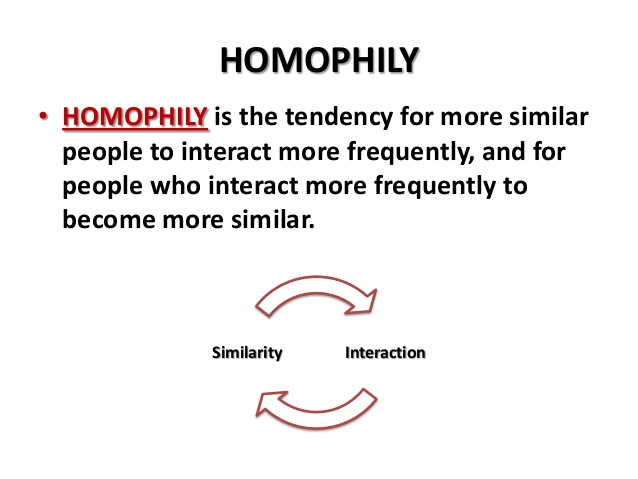 Allen Jefferson - Doctoral Student, Northcentral University for COSMA Conference 2/8-9/2018
Method to the madness
Grounded Theory
Social Network Analysis
Homophily
SA Perception
[Speaker Notes: According to Creswell (2013), grounded theory is a qualitative research approach that the research focuses on a process or an action that has distinct steps or phases that occur over time.  
 
Therefore, a grounded theory study has “movement” or some action that the researcher is attempting to explain a general method of a process, an action, or an interaction shaped by the views of a large number of participants (Cresswell, 2013).  
 
Cresswell (2013) added grounded theorists held that theories should be “grounded” in data from the field, through the actions, interactions, and the social processes of people. 
 
Thus, the grounded theory provided for the construction of a model complete with a diagram and hypotheses of actions, exchanges, or processes through connecting categories of information based on data collected from individuals. 
 
The interaction process to be examined in this presentation is the between student-athletes (SA), their parents, coaches, SA support service, peers, and teammates.]
Allen Jefferson - Doctoral Student, Northcentral University for COSMA Conference 2/8-9/2018
Research question
Why are some male SA’s continuing to harm themselves and others at the risk of suspension from the team, university or legal ramifications, particularly, domestic and sexual violence (Title IX violations)?
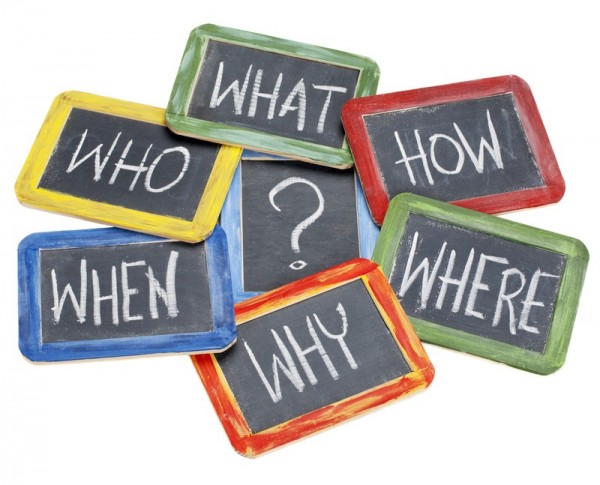 [Speaker Notes: According to Born (2017), the National Athletic Trainers Association (NATA) has urged universities to start treating the mental health of college athletes as serious as their physical well-being.]
Allen Jefferson - Doctoral Student, Northcentral University for COSMA Conference 2/8-9/2018
Narrative RESEARCH TO FIND THE COMMON LIVED EXPERIENCES OF STUDENT-ATHLETES
Parent(s)/Family - all humans had to have gone through the process of birth as a result of two parents who set the expectations/beliefs for the SA
Coach(s) - the second lived experience of all SA’s is they have at least one coach and have gone through the process of being recruited or a walk-on. 
SA Support Services - the third lived experience is that all SA’s have at least one academic, career or life skills advisor in his/her in the athletic department support system.
Peers/Friends - the fourth lived experience is that all SA’s have an immediate peer group.
Teammates - the fifth shared lived experience is all SA’s have teammates.
[Speaker Notes: Olpin & Hesson, cited by Huffman (2014) noted it is desirable to receive healthy support from parents; nevertheless, unrealistic expectations can be unhealthy and detrimental as students navigate the interpersonal realizations which arise in higher education. 

According to Barnhill and Turner (2015), the psychological contract studies of coaches and athletes have demonstrated the vital link between communication, the coach-athlete relationship, and attitudes of athletes. 

Sanders and Killian (2017) mentioned records dating back to 1841 revealed students would pick a faculty member to be an advisor.  

Brewer and Petitpas (2017) recognized homophily is the phenomena that people tend to interact with similar others.  Brewer and Petitpas (2017) highlighted they also tend to treat others of shared social identity more favorably.]
Allen Jefferson - Doctoral Student, Northcentral University for COSMA Conference 2/8-9/2018
How does a social network analysis work?
Parent(s)/Family - Huffman (2014) stated similar to personal expectations, the beliefs of family members can be a source of significant stress for SAs. 
Coach(s) - Barnhill and Turner (2015) defined psychological contracts as individual beliefs, shaped by the organization, regarding the terms of an exchange agreement between individuals and their team. 
SA Support Services - The primary source of student support in higher education is through academic advising.  Additionally, academic advisors may be one of the last adult resources before an SA failure to identify positive coping skills necessary to avoid a domestic or sexual (Title IX) violation. 
Peers/Friends - According to Potuto and O'Hanlon (2007), social and emotional support was received from immediate family (96%), teammates (80%), roommates (74%), classmates (41%), and other friends (66%). 
Teammates - Although the Potuto and O'Hanlon (2007) survey reported that 80% of the responders said their teammates as a resource of social and emotional support, competition for playing time also increases SA stress.
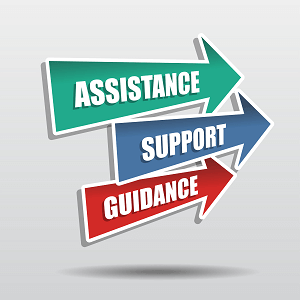 [Speaker Notes: As it relates to parents, Huffman (2014) identified parental expectations as a source of SA stress.

Barnhill and Turner (2015) provided an example of how a first-string SA may interpret the saying as a message from the coaches to work harder during practice, and the team will have a good chance at victory in their next contest. 

Grites (2013) defined developmental academic advising as a systematic method based on a close student-advisor relationship intended to aid students in achieving personal, educational, and career goals through the utilization of the full range of institutional and community resources. In contrast, by its nature, the prescriptive model of academic advising is authoritarian (Exploring Advising Models, 2015).  Exploring advising models (2015) suggested advisors that use this approach are concerned with interpreting and conveying information about requirements, rules, and policies of the University, athletic department or a particular team. 

Although the statistics in the Potuto and O'Hanlon (2007) study show a high percentage of social and emotional support family, coaches, academic advisors, and teammates, peers relationships may better explain the area of SA victimization for domestic and sexual (Title IX) assaults.]
Allen Jefferson - Doctoral Student, Northcentral University for COSMA Conference 2/8-9/2018
Social network analysis
[Speaker Notes: ↕↕]
Allen Jefferson - Doctoral Student, Northcentral University for COSMA Conference 2/8-9/2018
How Homophily FAILS in Student-Athlete Support Systems?
CAREER ADVISING ADMINISTRATOR
ACADEMIC ADVISING ADMINISTRATOR
LIFE SKILLS
ADMINISTRATOR
ADVISOR/
COUNSELOR
ADVISOR/
COUNSELOR
ADVISOR/
COUNSELOR
SA
Allen Jefferson - Doctoral Student, Northcentral University for COSMA Conference 2/8-9/2018
Result of failed student athlete support
With the proper assessment and crisis intervention plan, Washington State University quarterback Tyler Hilinski may not have been dead from an apparent self-inflicted gunshot wound (ESPN, 2018).  
Mekhi Brown, University of Alabama linebacker, who drew attention to himself during the national championship game when he attempted to attack a Crimson Tide assistant coach (Organ, 2018). 
Clearly, Washington State and Alabama did not identify the proper assessment and crisis intervention plan with Hilinski and Brown.
Allen Jefferson - Doctoral Student, Northcentral University for COSMA Conference 2/8-9/2018
CONCLUSION
Miller (2012) stated a counselor’s theoretical framework acts as his/her rudder.  According to Miller (2012), the emphasis on the framework counselors serves as the guide through the assessment and treatment aspects of the crisis counseling about the focus on the priority of, and the intervention on issues.   
Sanders and Killian (2017) noted Kenyon College records dating back to 1841 revealed students would pick a faculty member to be an advisor.  Subsequently, Grites (2013) highlighted developmental approach in faculty-based academic advising was initially published in 1972 and each is advocating a student.  Currently, in millennials, Sanders and Killian (2017) noted the literature has pointed to an increase in mental health issues, for instance, depression and anxiety.  Rickes, cited by Sanders and Killian (2017) reported 15.3% of students said they were diagnosed with depression sometime during their life.
Moreover, a shift from prescriptive to proactive based academic advising model may be the bridge needed to transition from the industrial educational paradigm to better address the needs of current students.  Athletic administrators and academic advisors could utilize this study to review existing hiring practices and training programs while being cognizant of homophilic relationships.
Allen Jefferson - Doctoral Student, Northcentral University for COSMA Conference 2/8-9/2018
References
Barnhill, C. R., & Turner, B. A. (2015). The impact of psychological contract breach on student-athlete perceived in-role performance and organizational citizenship behaviors. Journal of Applied Sports Management, 7(4), 37-56.
Born, J. (2017). National protection of student-athlete mental health: The case for federal regulation over the national collegiate athletic association. Indiana Law Journal, 92(3), 1221-1245.
Bradford, J. (2014). Homophily. [Picture]. Retrieved from https://www.slideshare.net/jbradfo4/bradford-sp-2014-week1-2-sorting-peer-influence-30456661
Chancellor, J., Layous, K., Margolis, S., & Lyubomirsky, S. (2017). Clustering by well-being in workplace social networks: Homophily and social contagion. Emotion, 17(8), 1166-1180. doi:10.1037/emo0000311
Creswell, J. W. (2013). Qualitative inquiry and research design: Choosing among five approaches. Los Angeles, CA. Sage Publications. 
Currarini, S., & Mengel, F. (2016). Identity, homophily and in-group bias. European Economic Review, 90 (Social identity and discrimination), 40-55. doi:10.1016/j.euroecorev.2016.02.015
EPSN. (2018). Police interview friends of Washington State quarterback for clues to suicide. Retrieved from http://www.espn.com/college-football/story/_/id/22134423/police-interview-friends-washington-state-quarterback-tyler-hilinski-killed-himself
Exploring advising models for effective student-athlete advisement. (2015). Sports Journal, 1. 
Huffman, L. T. (2014). Examining perceived life stress factors among intercollegiate athletes: A holistic perspective (Doctoral dissertation, Tennessee). Retrieved December 20, 2017, from http://trace.tennessee.edu/utk_graddiss/2699/
Miller, G. A. (2012). Fundamentals of crisis counseling. Hoboken, NJ: John Wiley & Sons.
Organ, M. (2018). Alabama player who went ballistic on sideline in national championship enrolled at Tennessee State. Retrieved from https://www.tennessean.com/story/sports/2018/01/15/alabama-player-who-went-ballistic-sideline-national-championship-enrolled-tennessee-state/1034215001/
Potuto, J. R., & O'Hanlon, J. (2007). A national study of student-athletes regarding their experiences as college students. College Student Journal, 41(4), 947-966.
Sanders, M. A., & Killian, J. B. (2017). Advising in higher education. Radiologic Science & Education, 22(1), 15-21.
Warner, S., Bowers, M. T., & Dixon, M. A. (2012). Team Dynamics: A Social Network Perspective. Journal of Sports Management, 26(1), 53-66.
Allen Jefferson - Doctoral Student, Northcentral University for COSMA Conference 2/8-9/2018
Questions and answers
Thank you for your time and patience.